Министерство здравоохранения Забайкальского краяПетровск – Забайкальский филиалГосударственное профессиональное образовательное учреждение «Читинский медицинский колледж»
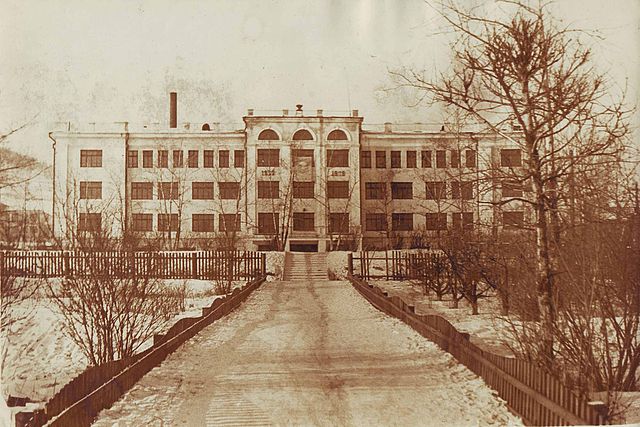 История эвакогоспиталя №888/947 при  МОУ  СОШ №3
1941 -1946 гг.
Подготовил: преподаватель  
гуманитарных дисциплин 
Комарова Светлана Павловна
2020г.
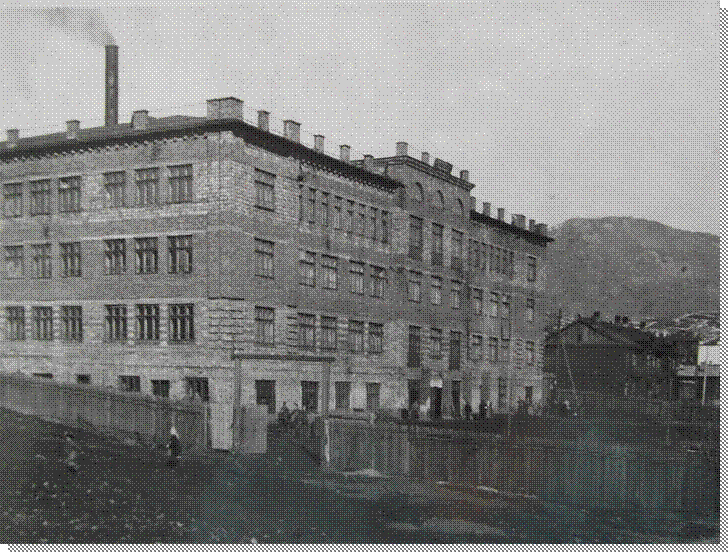 Здание школы №3 в 40-ые годы ХХ века
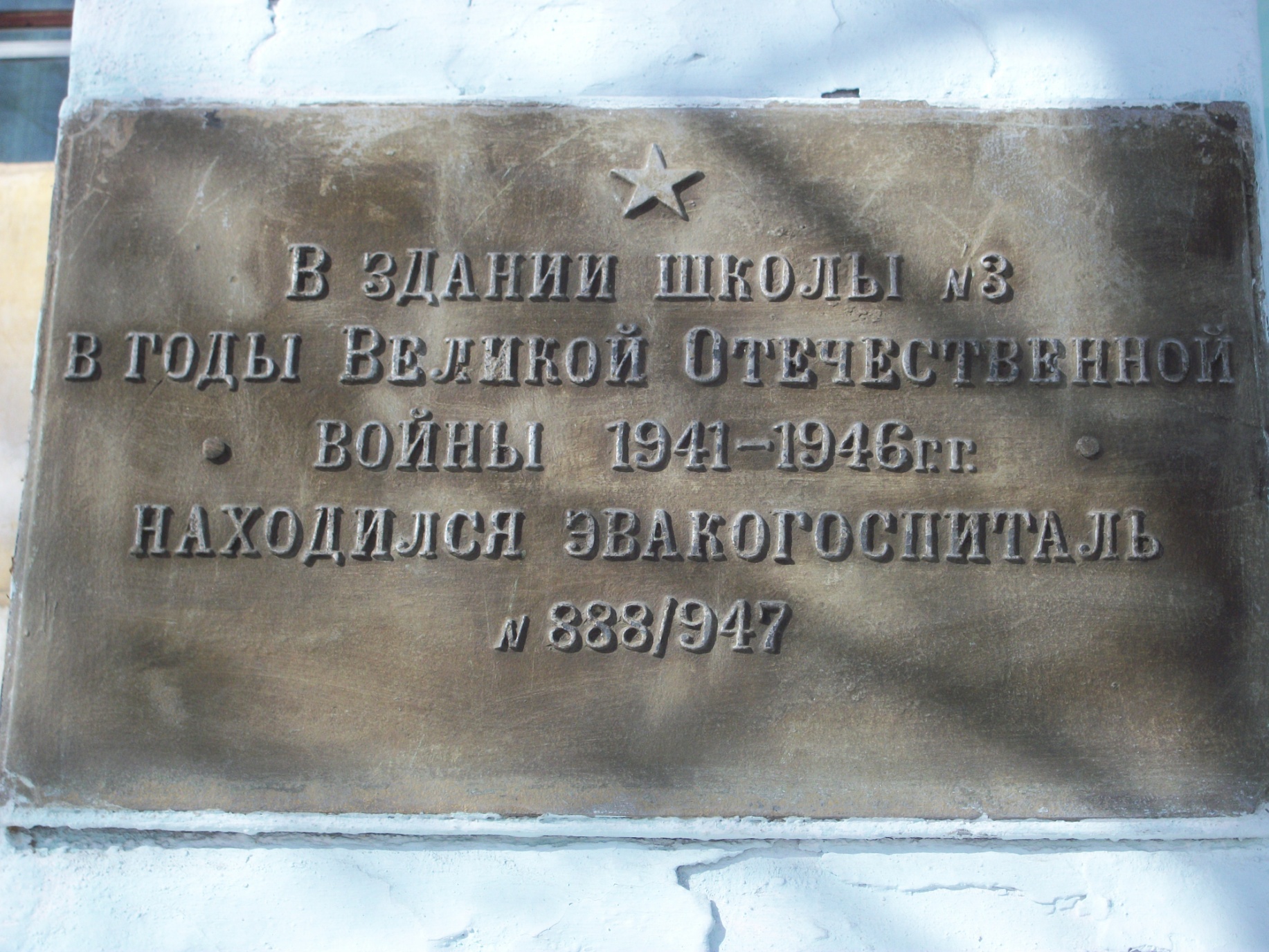 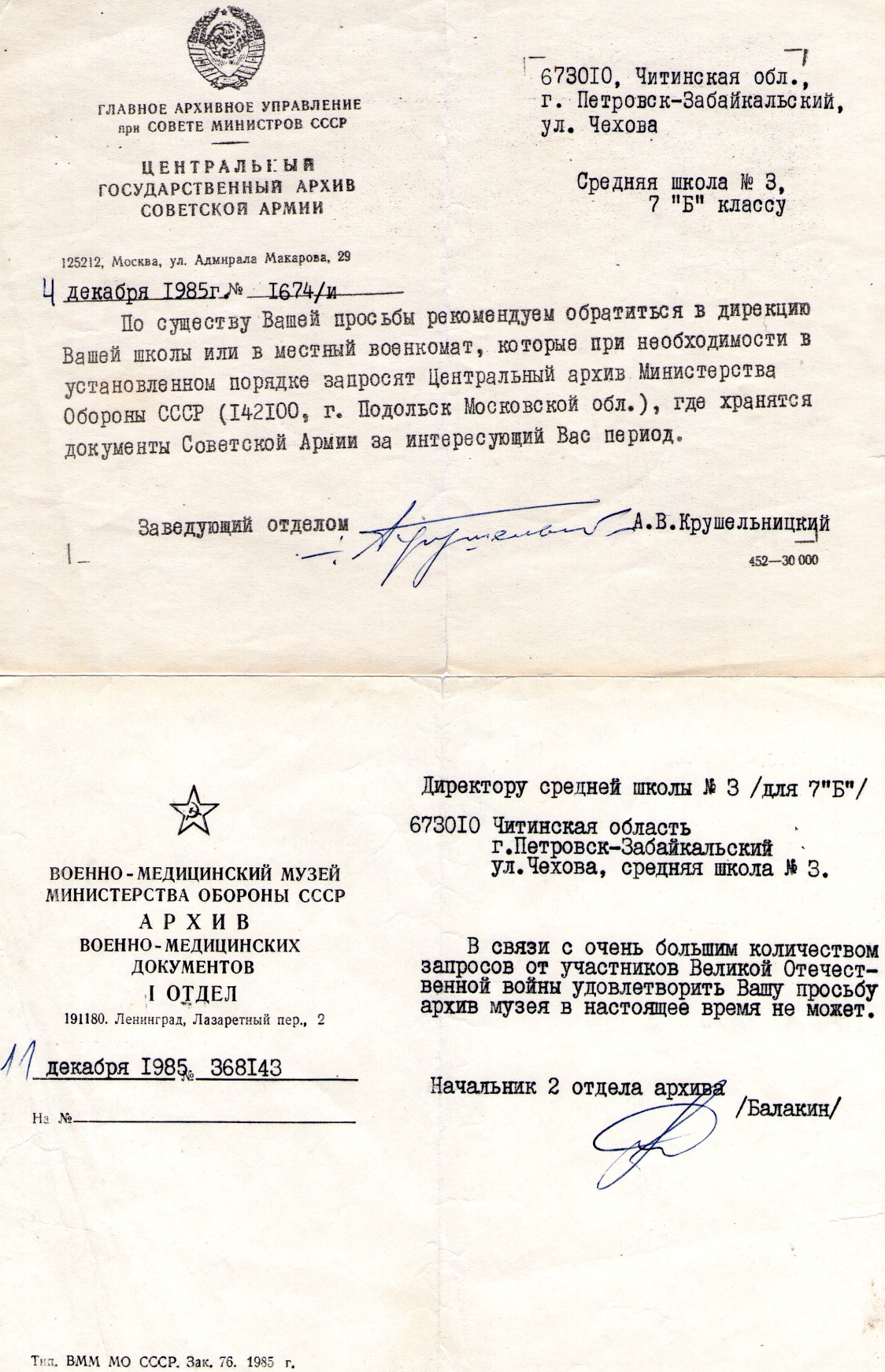 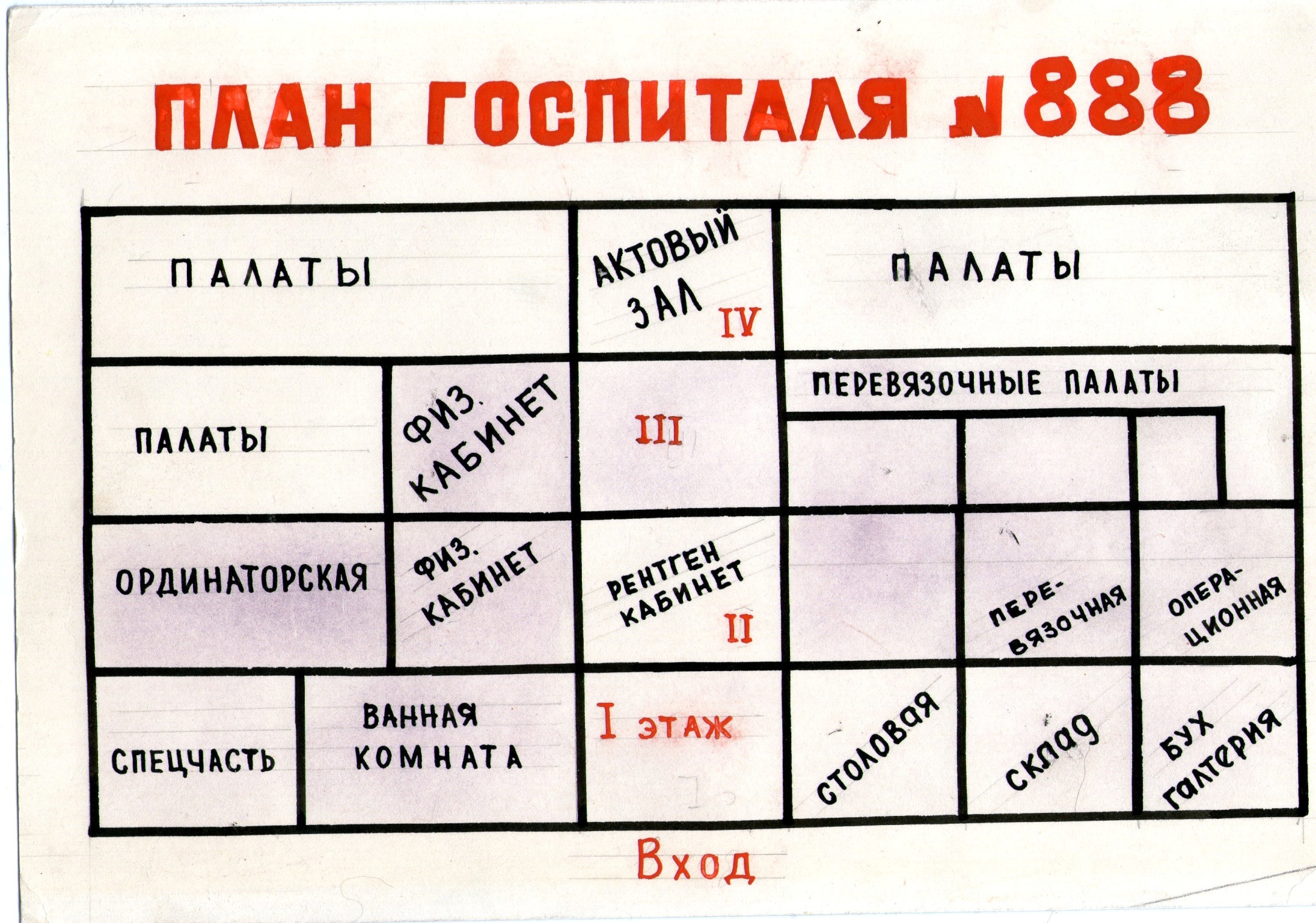 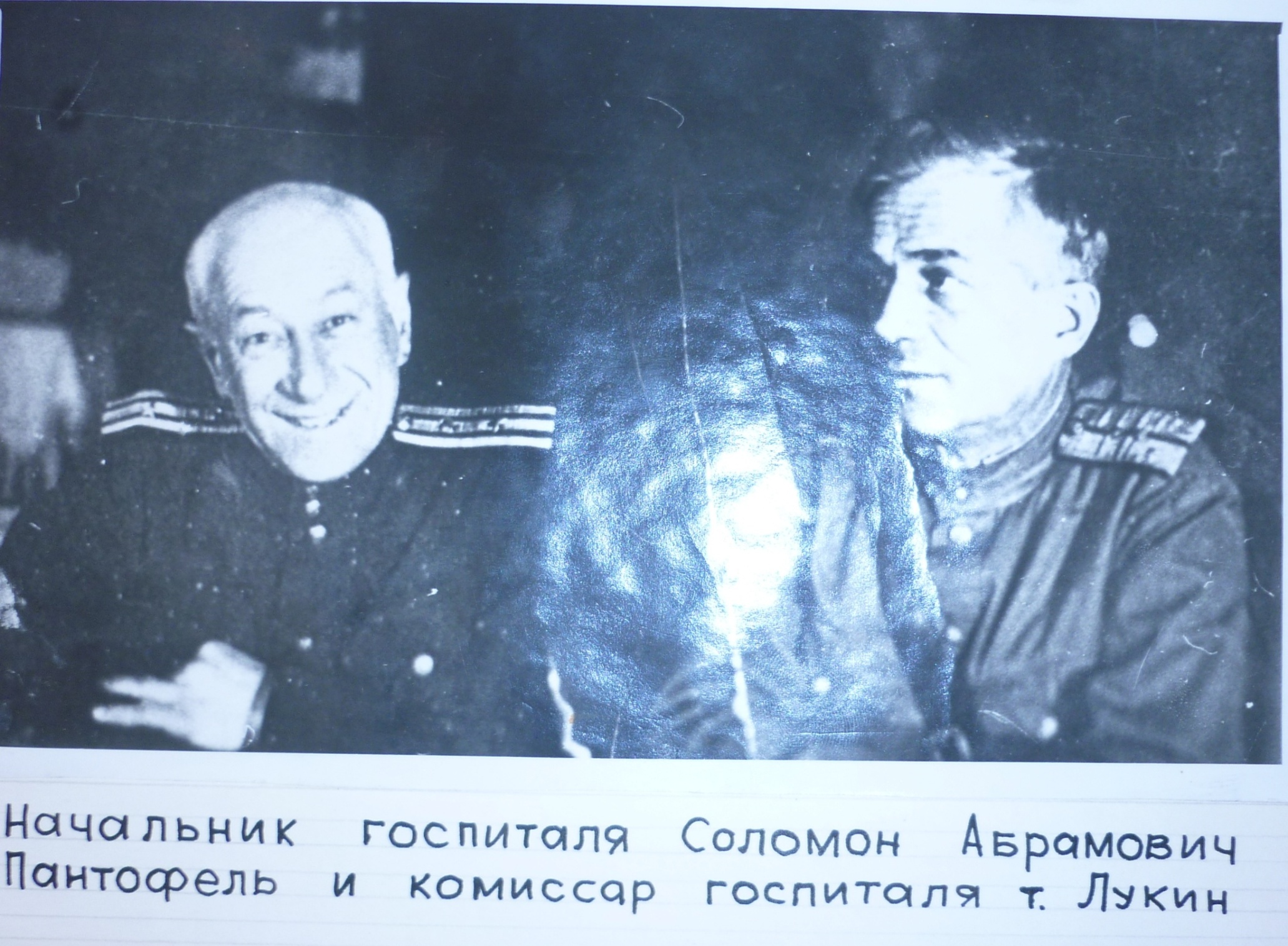 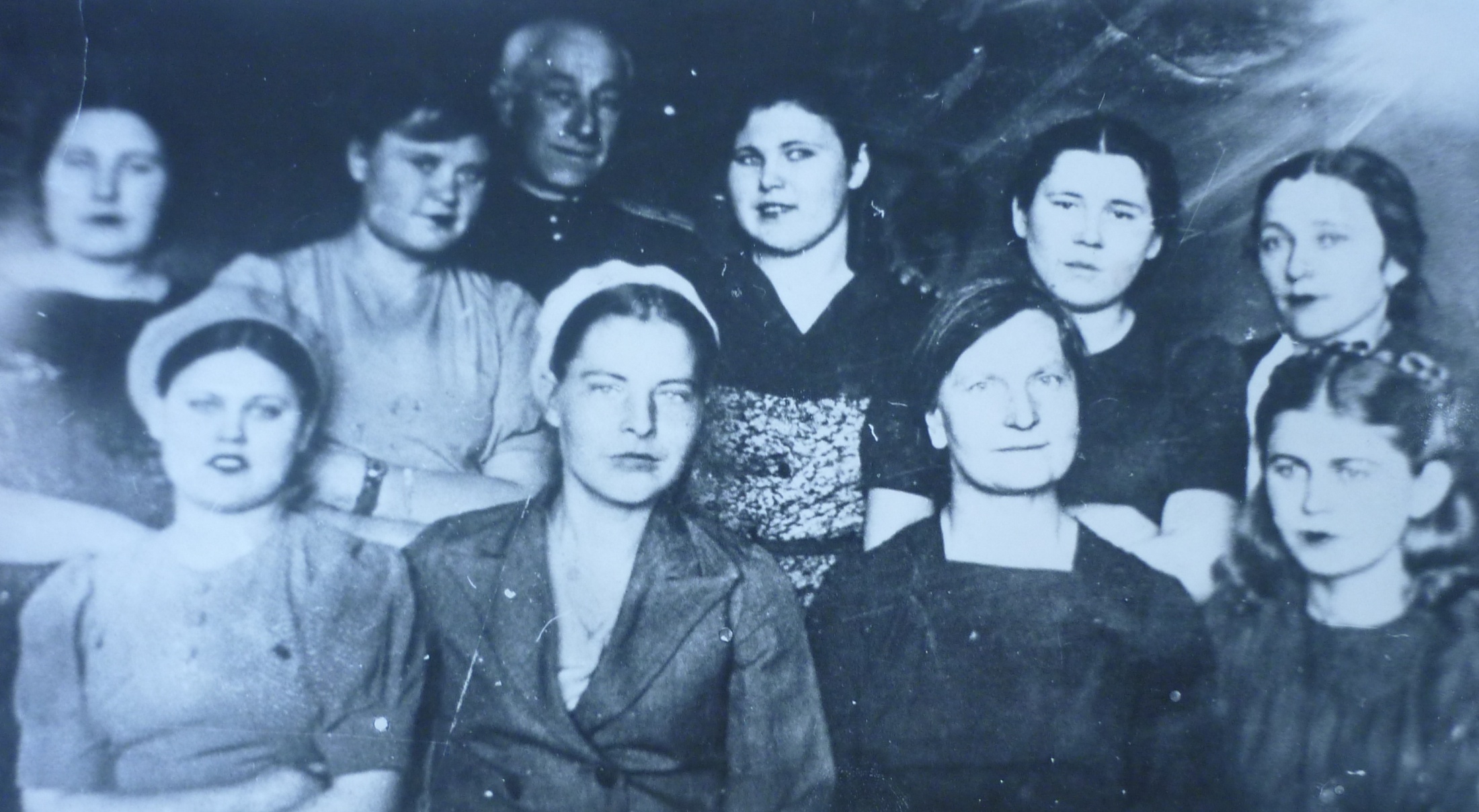 Медицинский персонал госпиталя
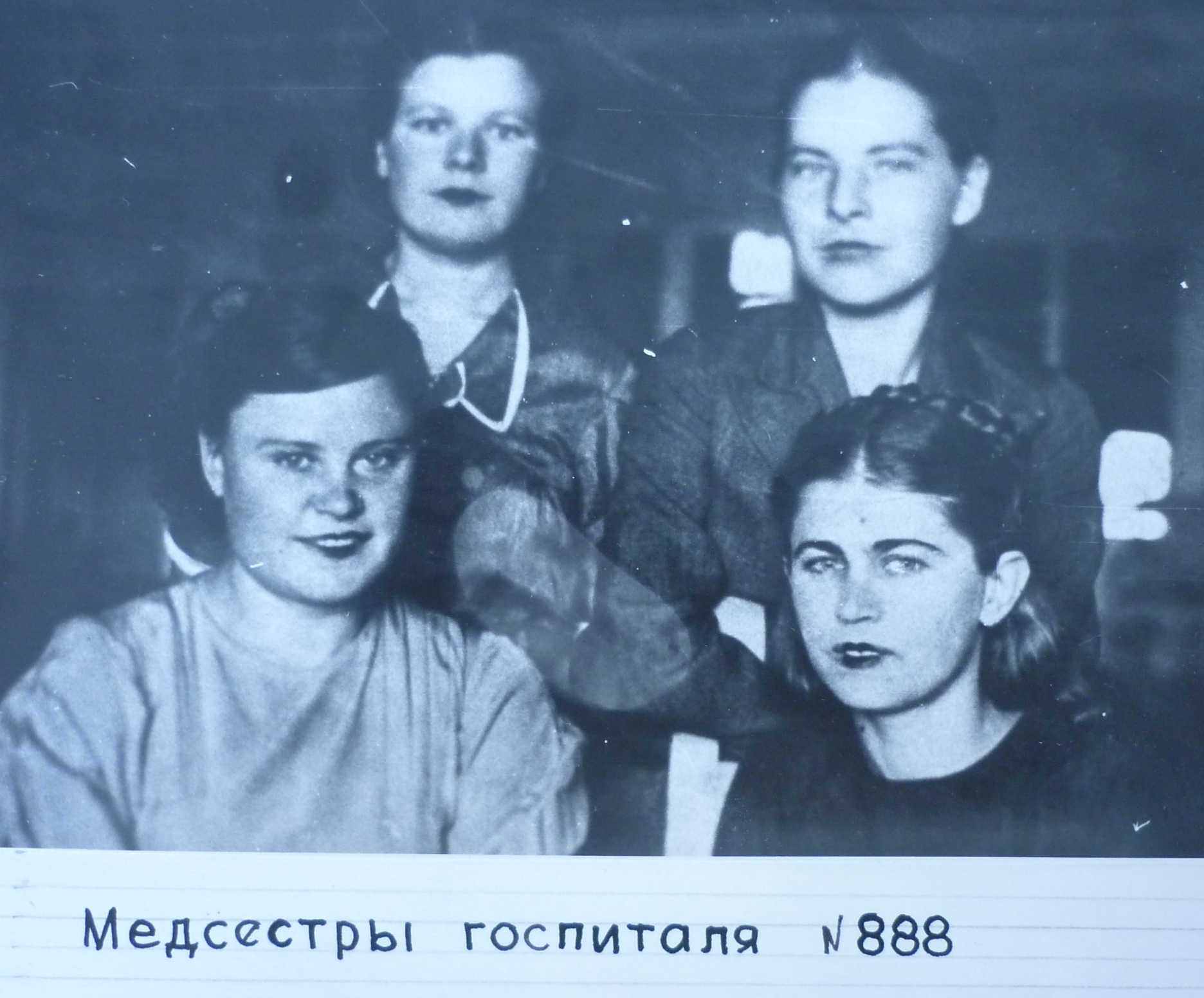 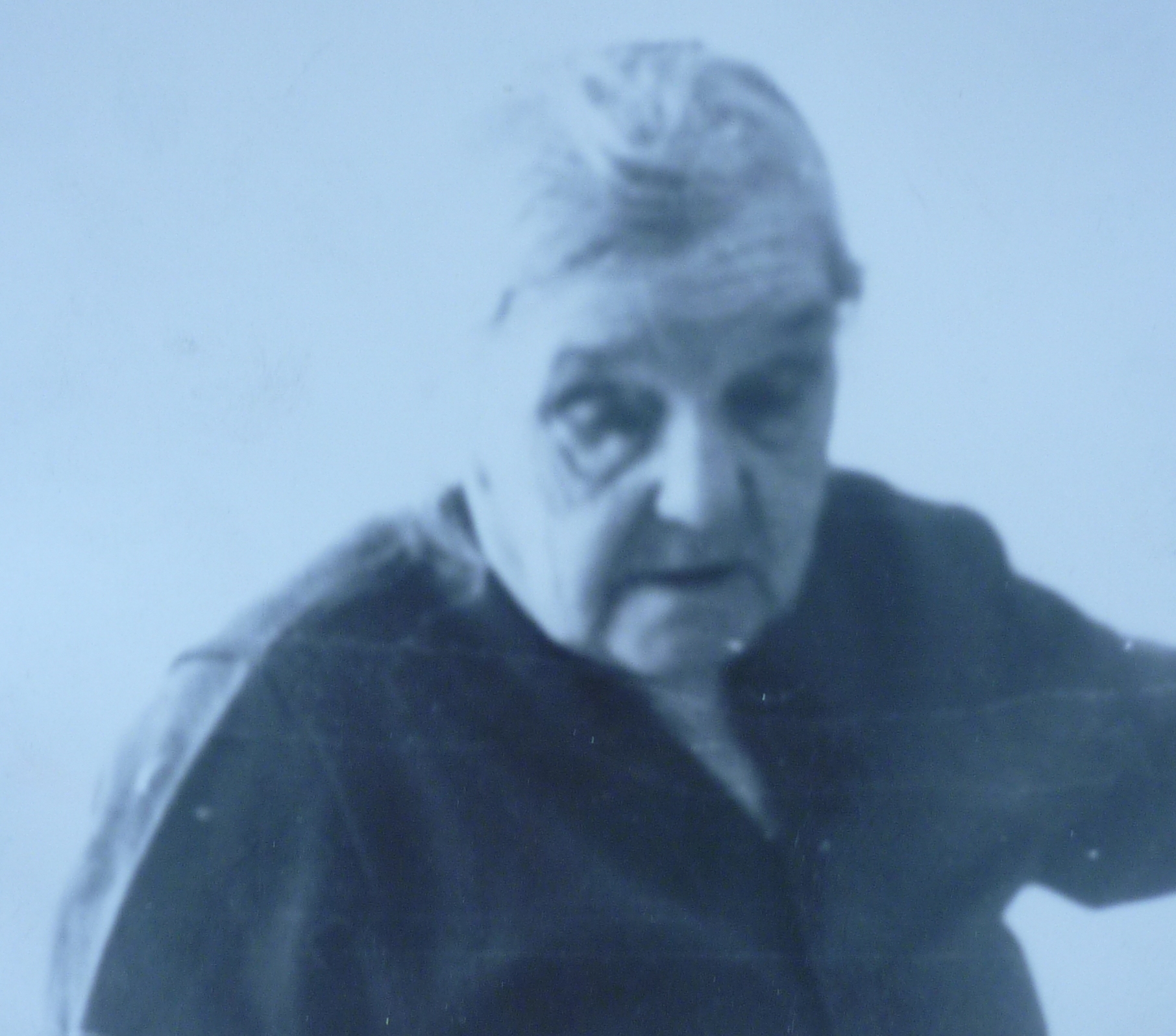 Комендант  эвакогоспиталя  №888 Марченко С.С.
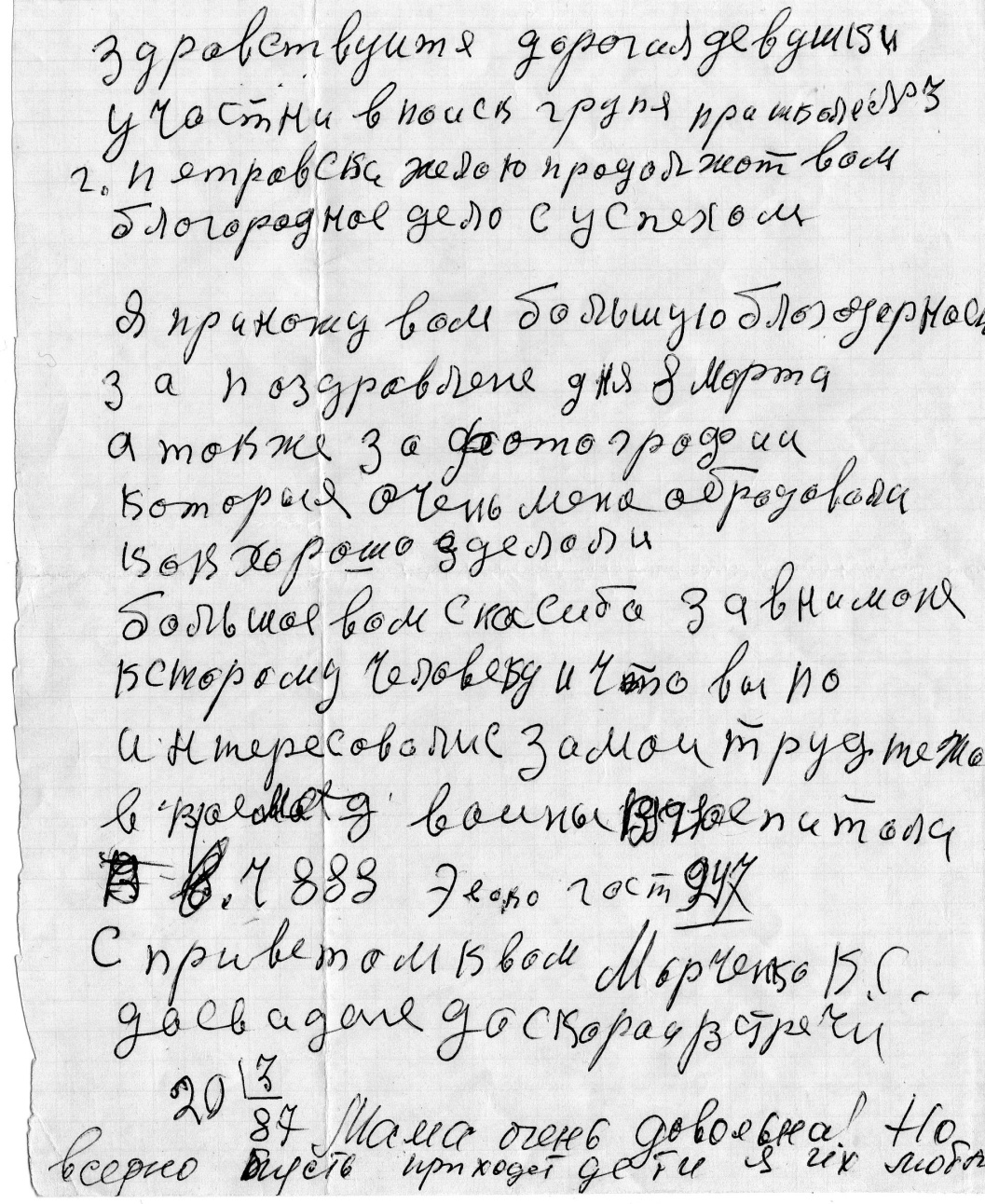 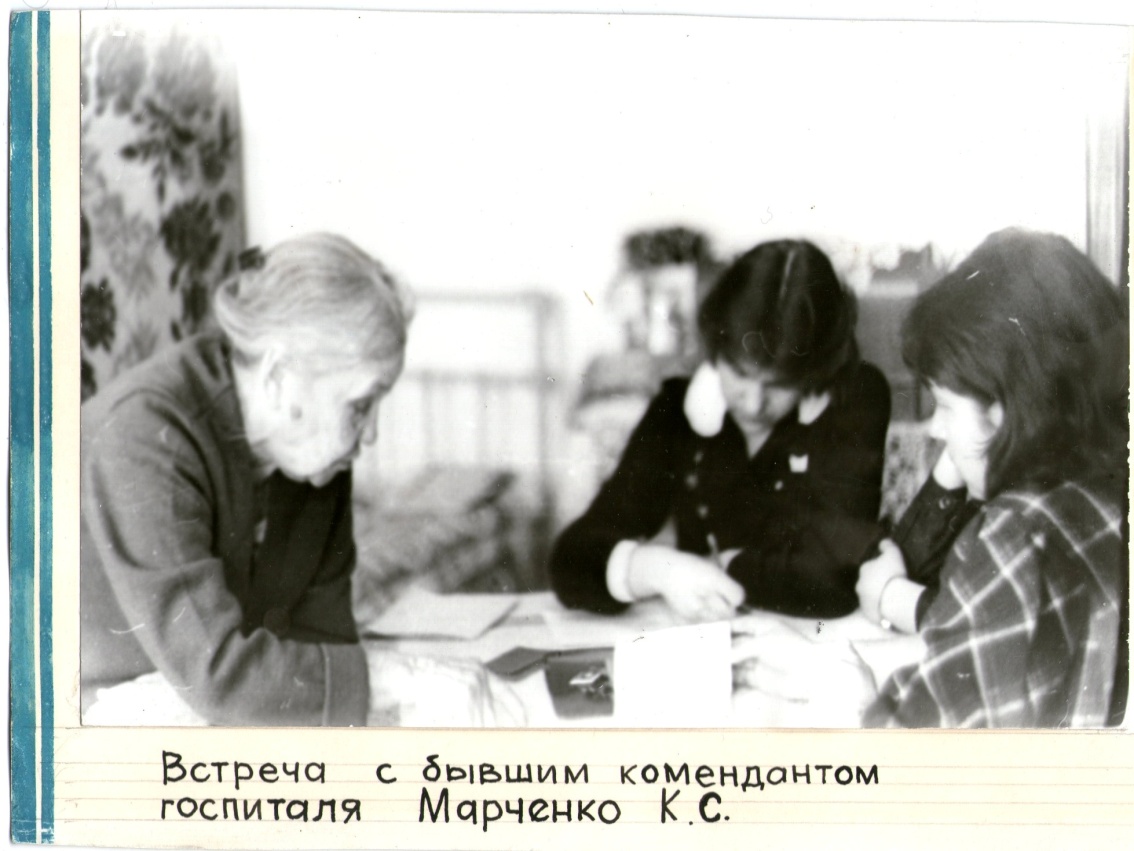 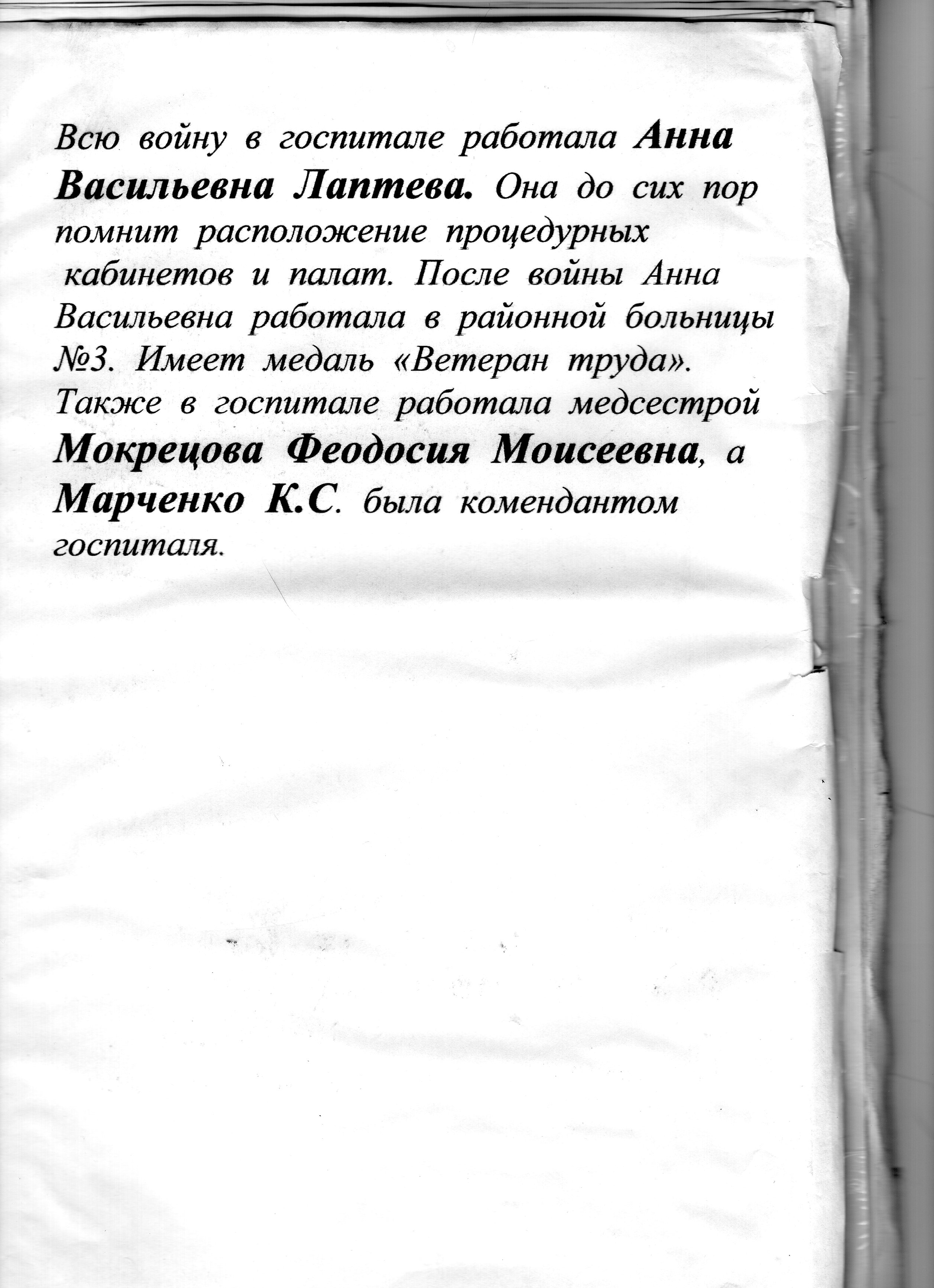 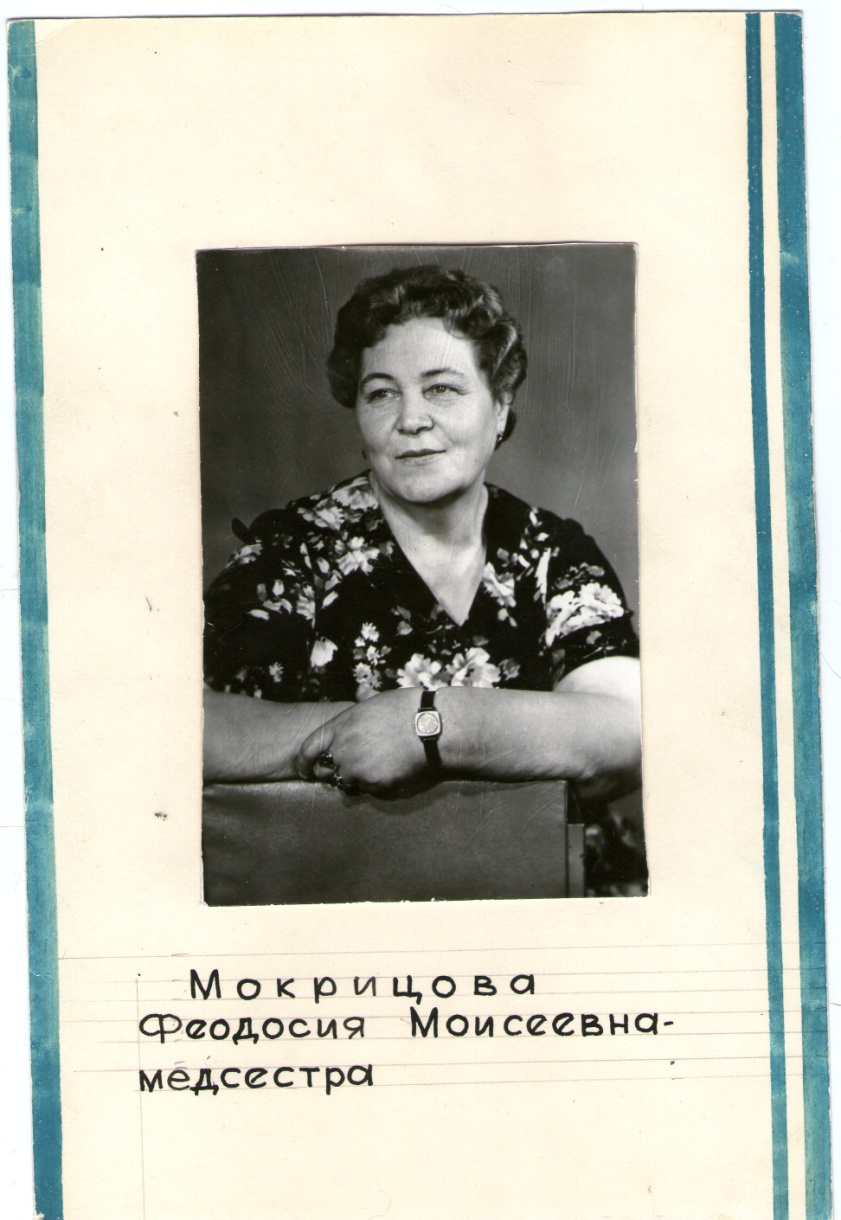 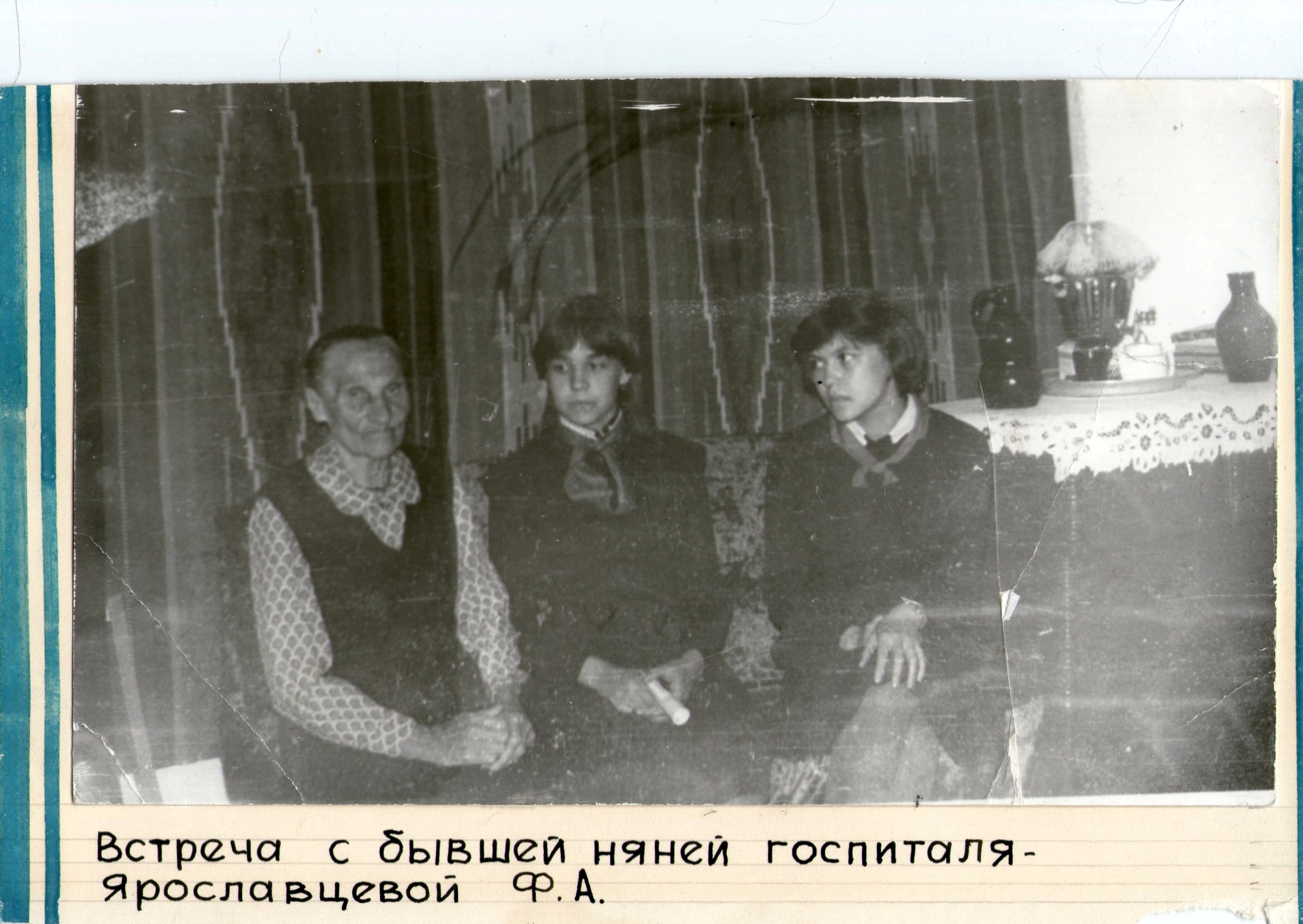 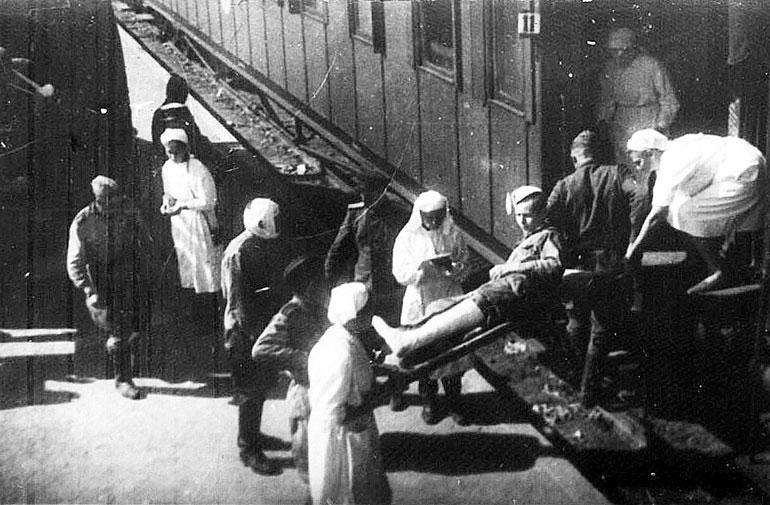 Выгрузка  раненных  на  вокзале
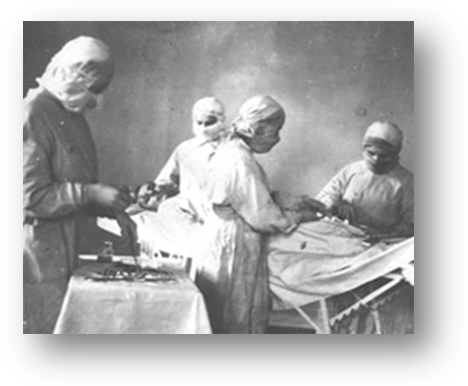 В операционной
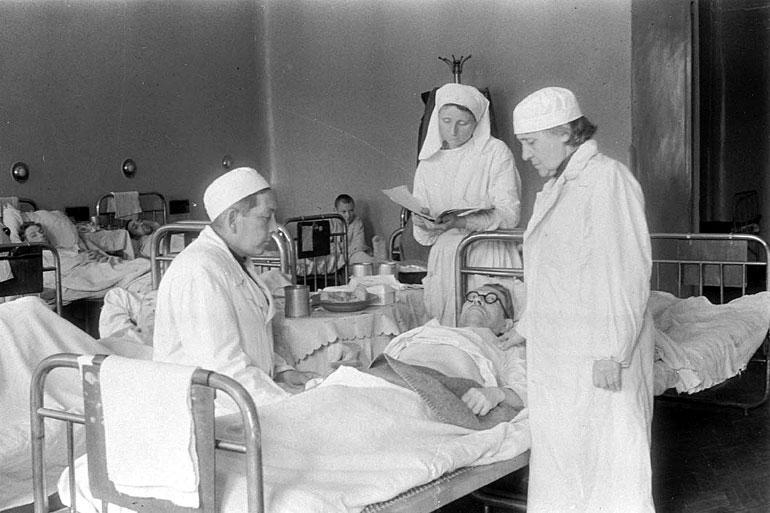 Обход врача
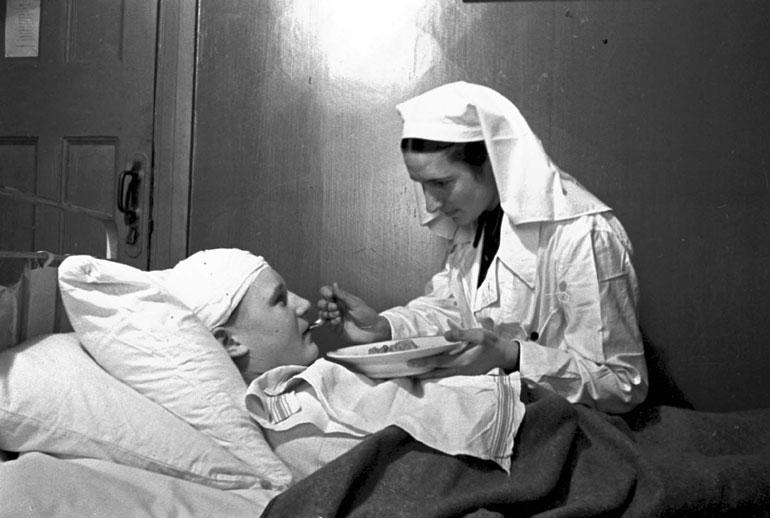 Уход за раненными
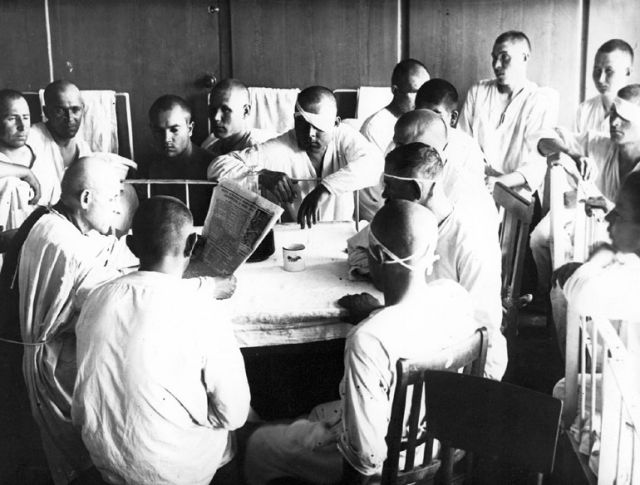 Чтение фронтовых  новостей
Они проходили лечение в  эвакогоспитале №888/947
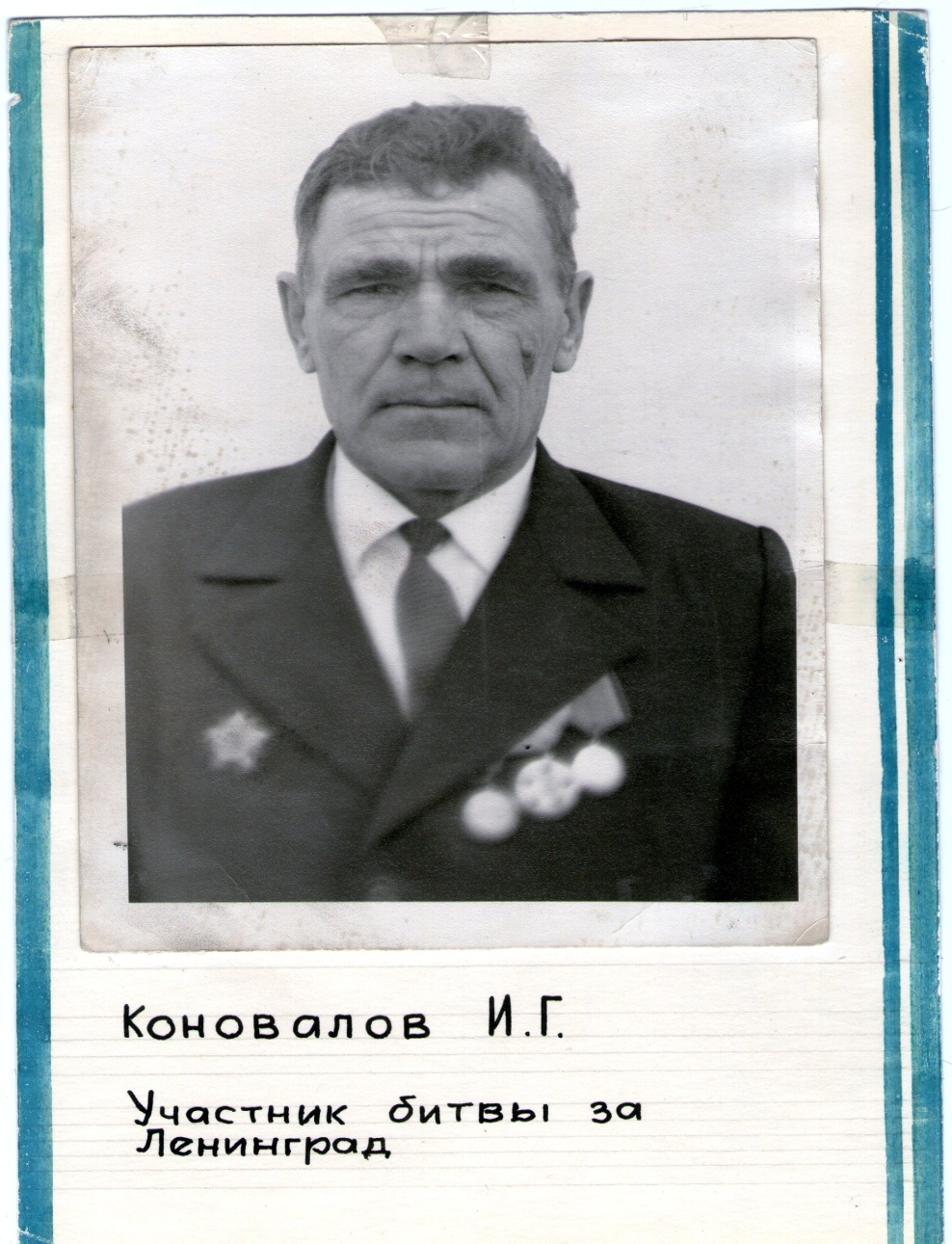 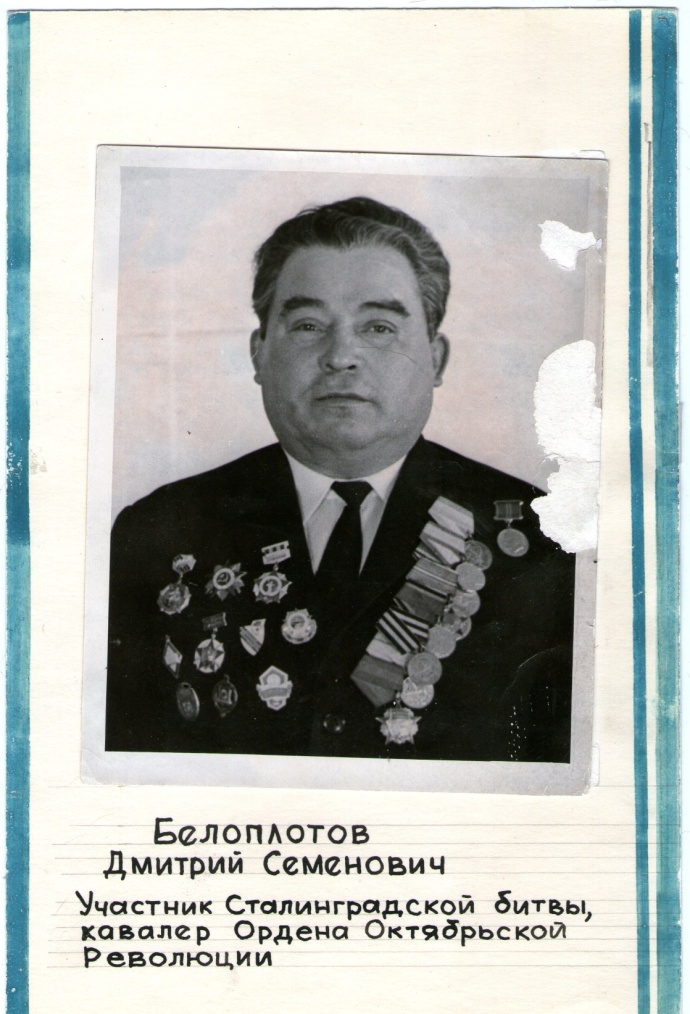 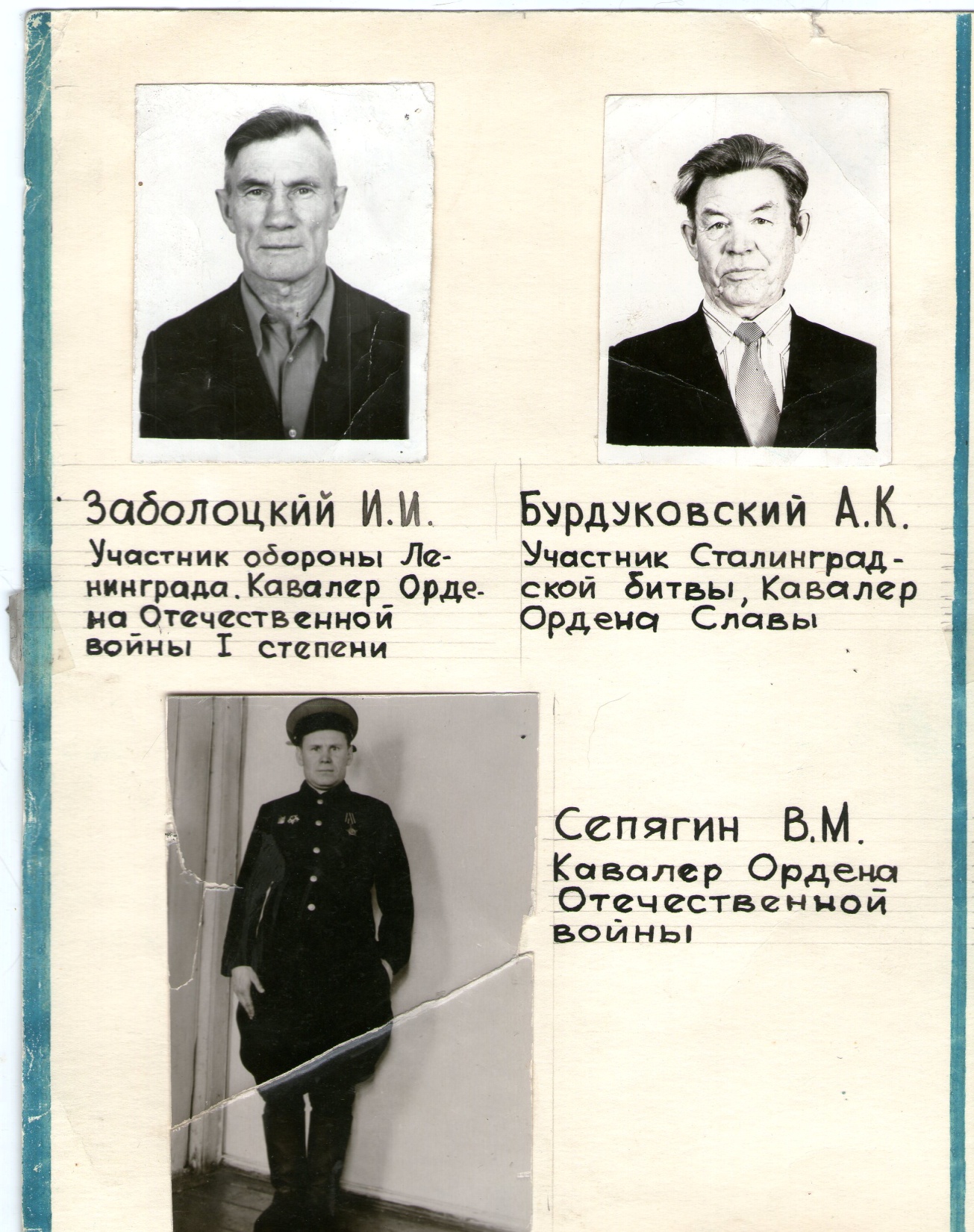 Они проходили лечение в  эвакогоспитале №888/947
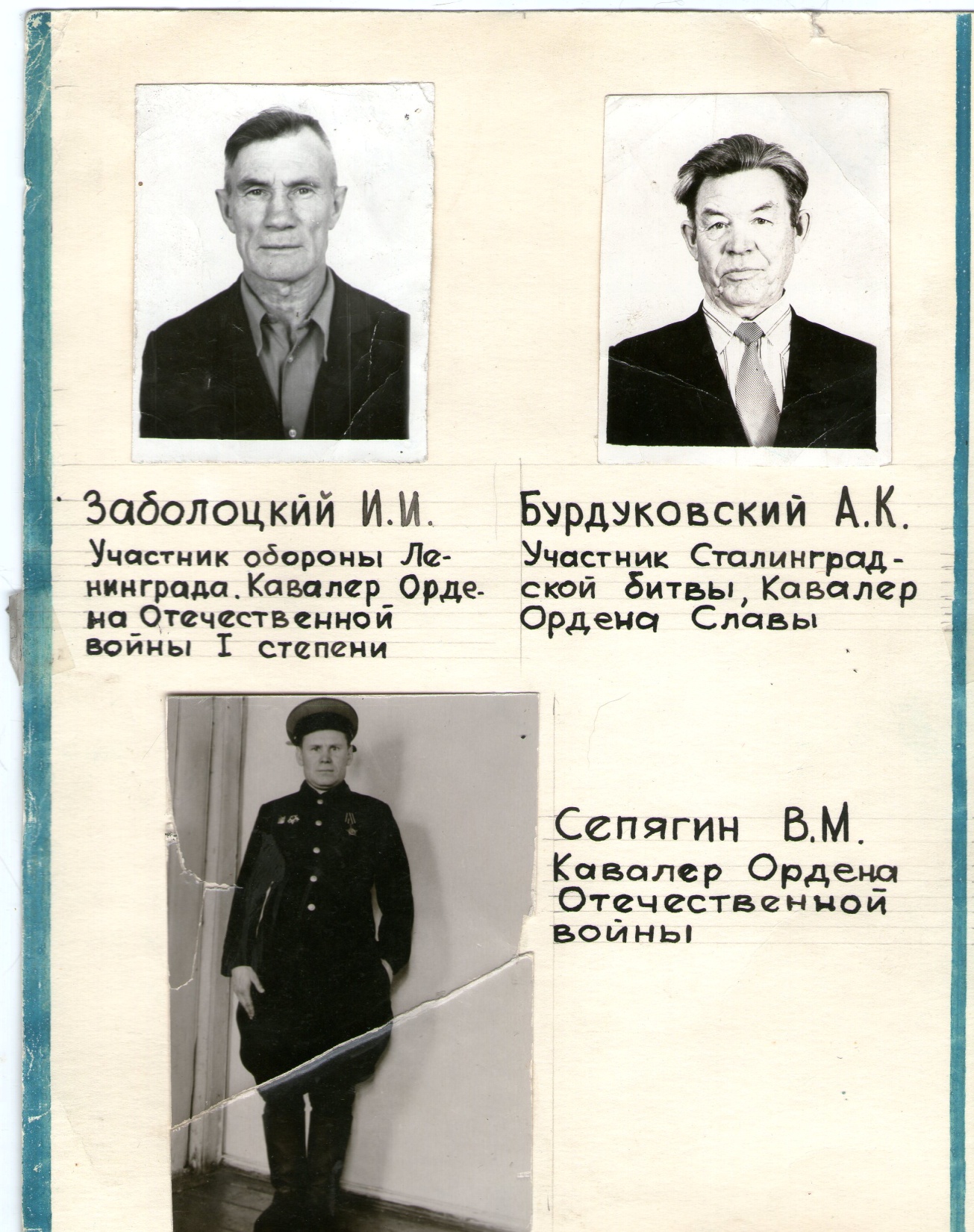 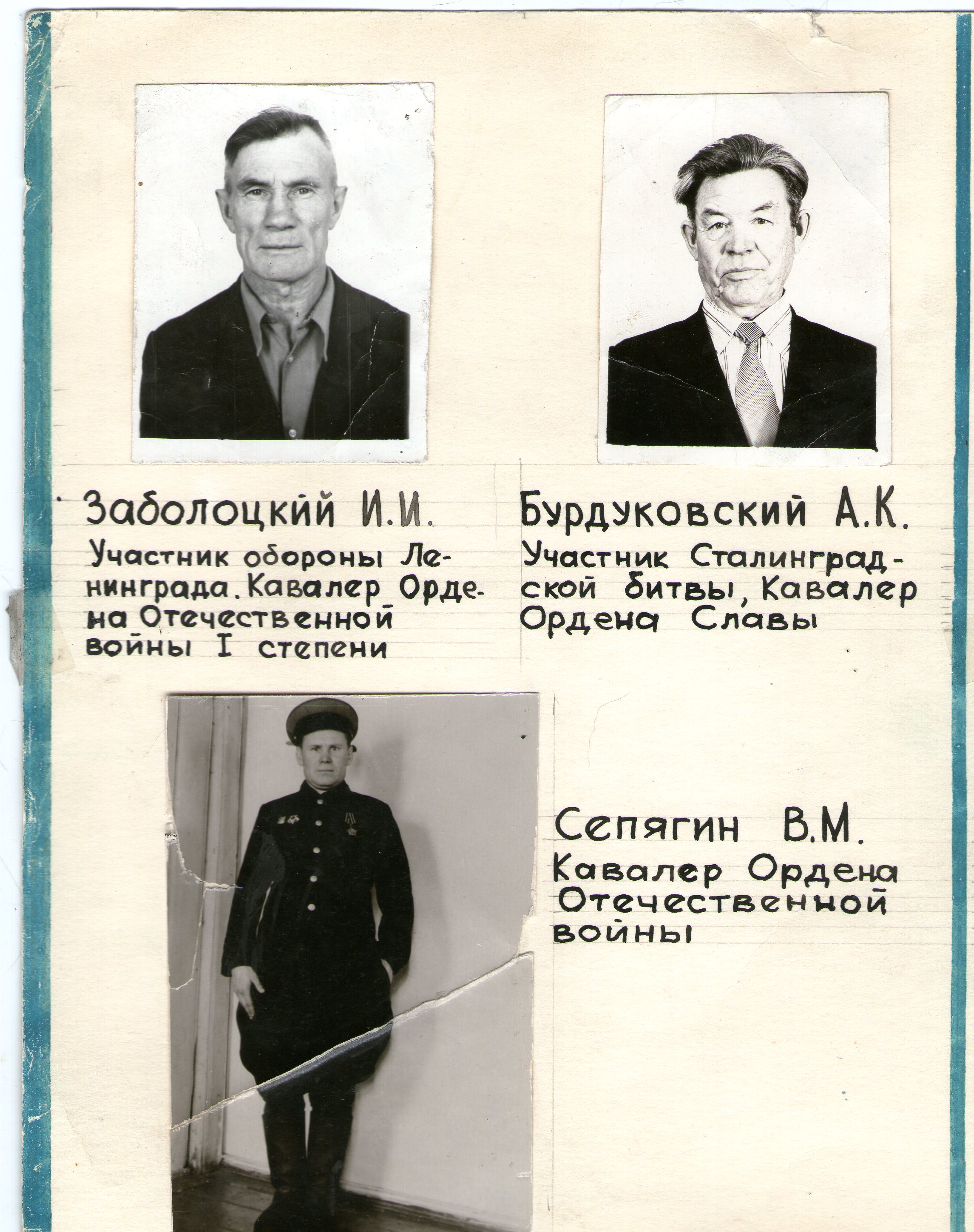 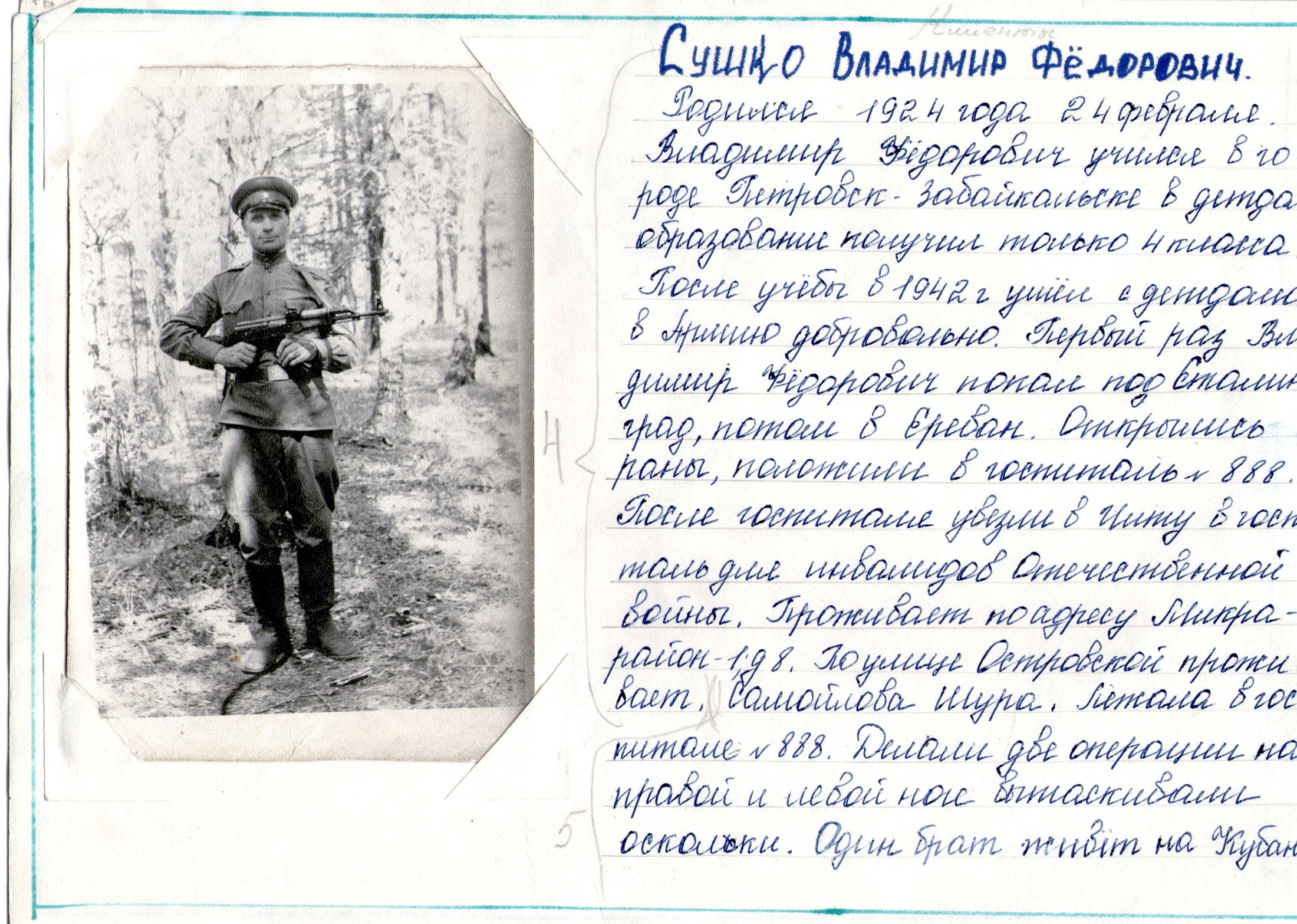 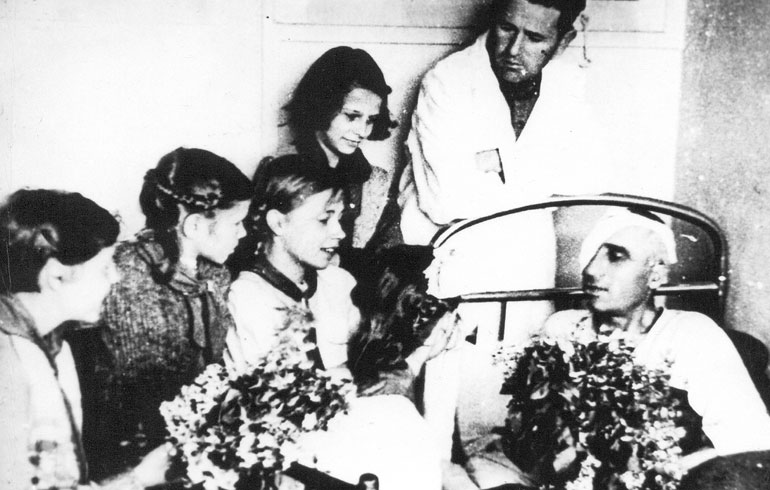 Дети приходили в гости к раненным
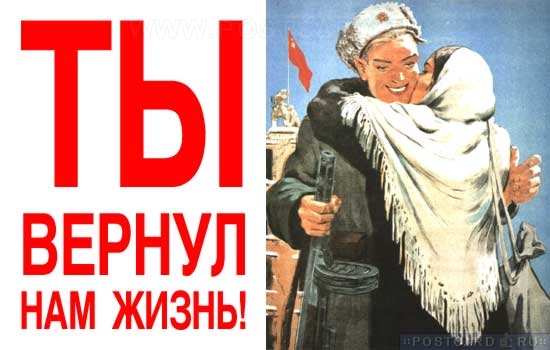 Спасибо за внимание!